Dental Atrezzo Provider Portal training
Utilizing the Create a Case Wizard
Portal Submission Requirements
3/24/2023
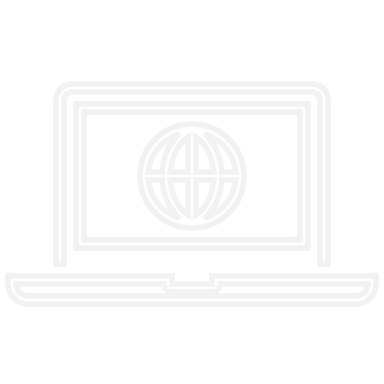 Atrezzo Provider Portal
Training Website:
For in-depth training on the new Atrezzo Platform, please visit:

 mhcp.Kepro.com/training 

 >  Atrezzo Provider Portal



Training Video Link:

MHCP Atrezzo Portal Create Case Wizard Training Video
Atrezzo Provider Portal allows for:
Secure access to Atrezzo Connect (Provider Portal) 
Provider will be able to access letters by Case/Request, Respond/Send messages To/From KEPRO 
Receipt of a Kepro Case ID# to confirm Kepro has successfully received your submission.
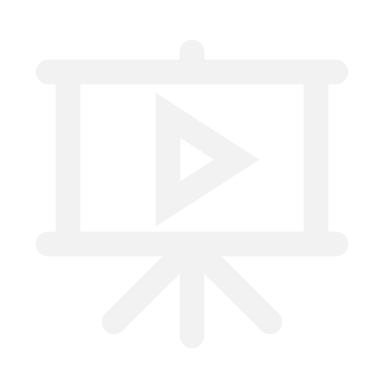 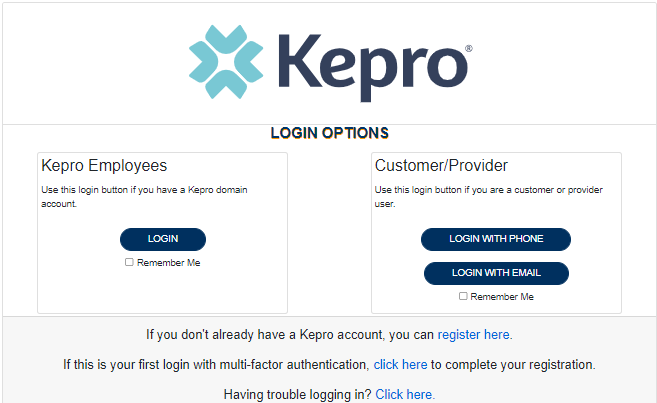 D1110 Questionnaire Training   |
Page 2
Select “Atrezzo Login”
Accessing Atrezzo Provider Portal
To Register for Atrezzo Provider Portal :
Enter your 10 digit National Provider Identifier (NPI) number and Provider Registration Code (Provider to call Kepro Customer Service (866) 433-3658 to obtain registration code)
Website: https://mhcp.kepro.com
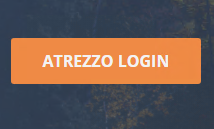 Registered Provider:
 Enter your unique username and password
MN Medicaid Ortho Portal Training    |
Page 3
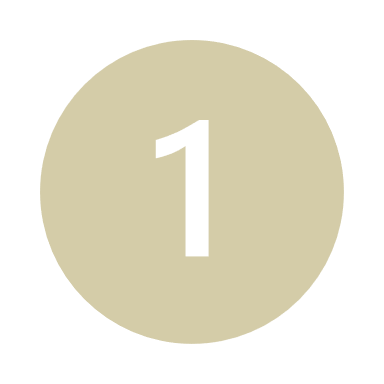 Atrezzo Provider Portal
Successful Completion of setup/login directs user to the Home Page
After logging in from the  home screen, click on “Create Case”.
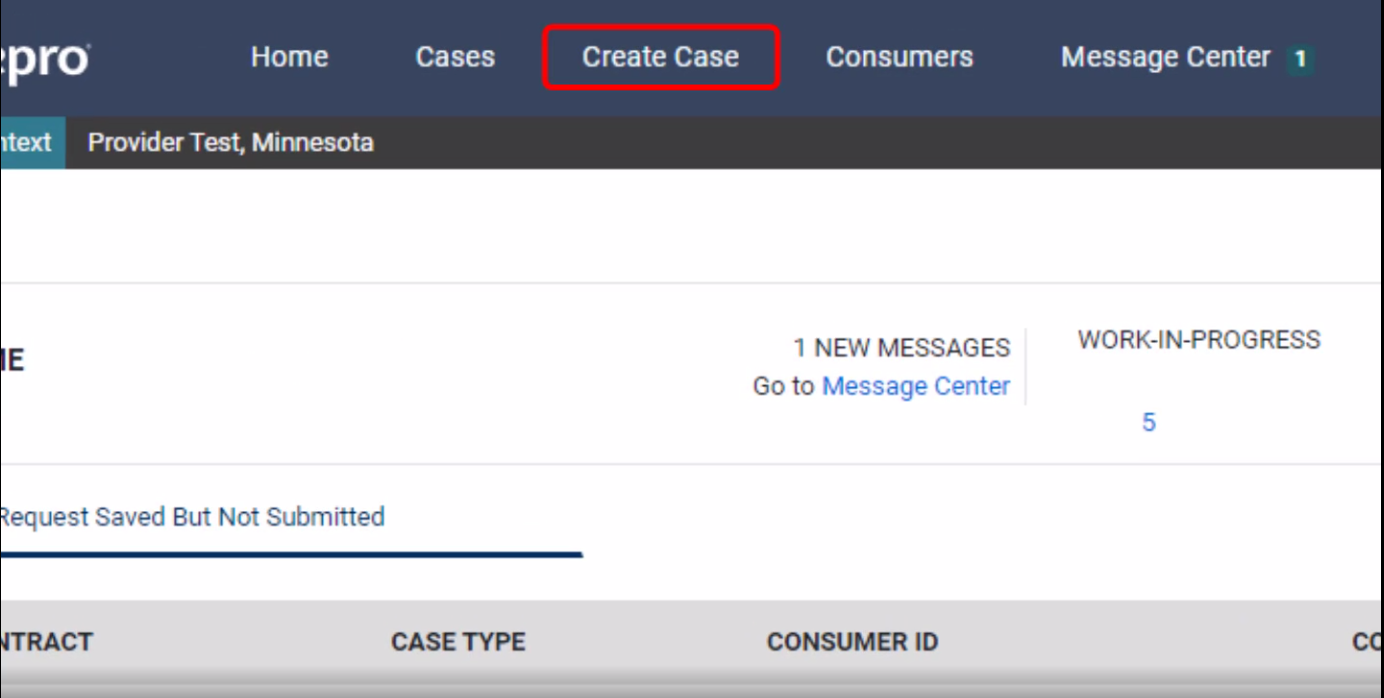 MN Medicaid Ortho Portal Training    |
Page 4
Atrezzo Provider Portal
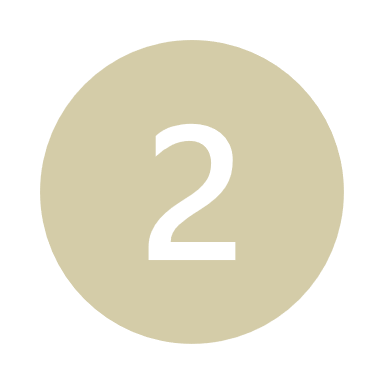 The Create a Case Wizard shows each section as a Step. The required information will be indicated by a red asterisk (*).
Create Case Wizard
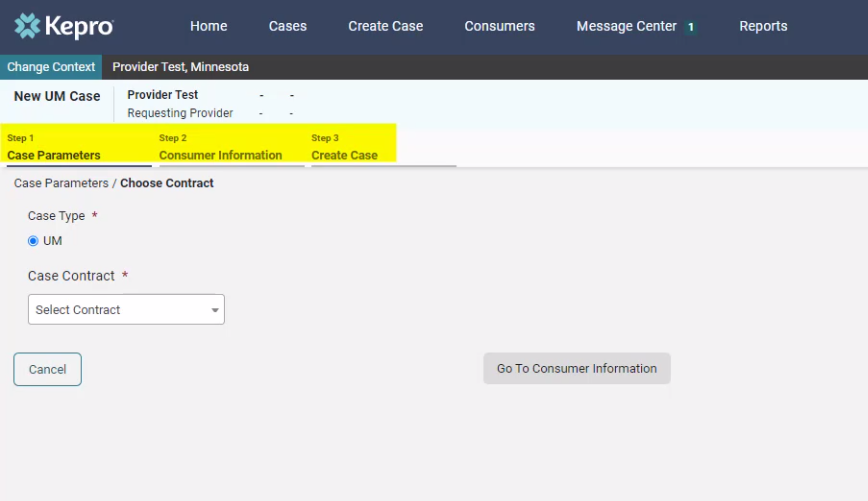 MN Medicaid Ortho Portal Training    |
Page 5
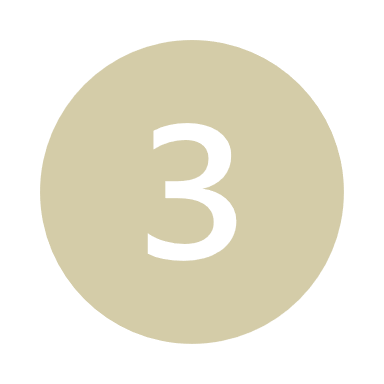 Atrezzo Provider Portal
Case Parameters
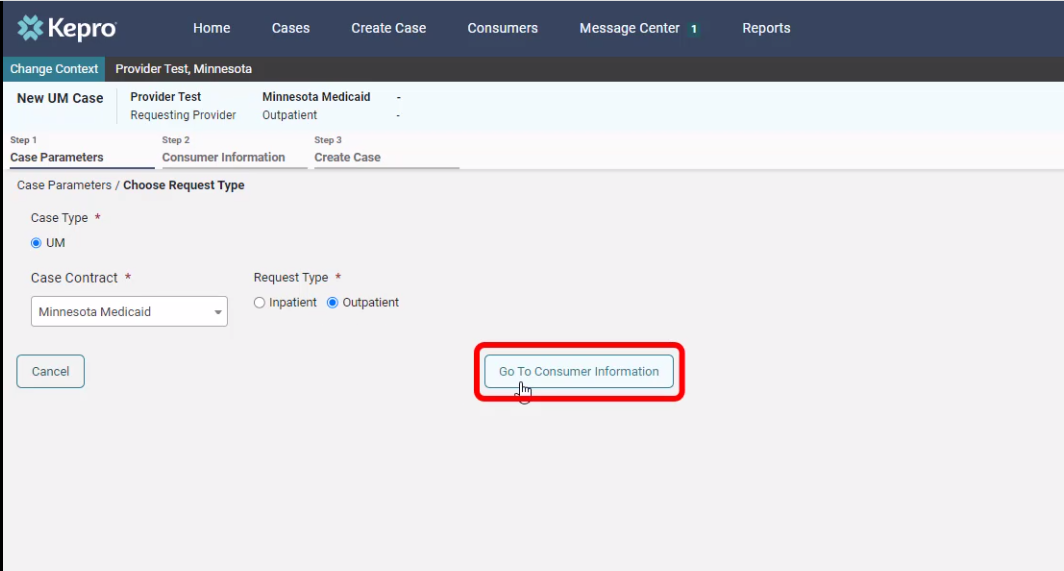 Choose:
Case Type: “UM”
Case Contract: “Minnesota Medicaid” 
 Request Type: “Outpatient”. 
Click “Go To Consumer Information” to continue.
MN Medicaid Ortho Portal Training   |
Page 6
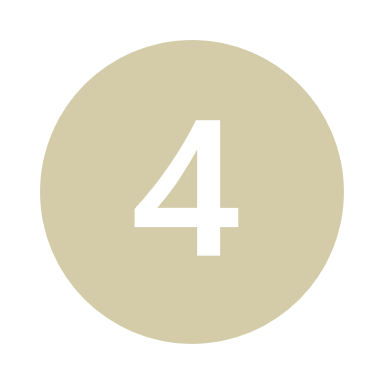 Atrezzo Provider Portal
Consumer information
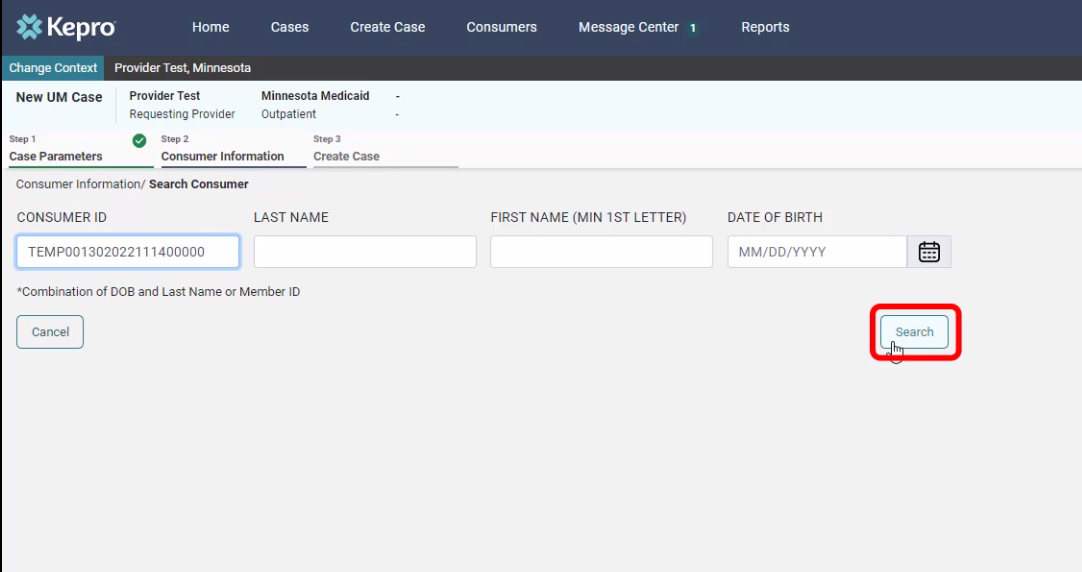 Search members by:
MN Member ID 
Last Name & DOB

Click “Search to continue”
MN Medicaid Ortho Portal Training   |
Page 7
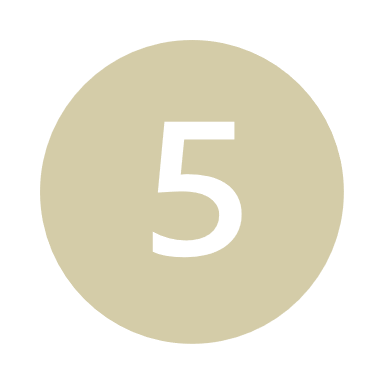 Atrezzo Provider Portal
The members demographic information will display.
Consumer information
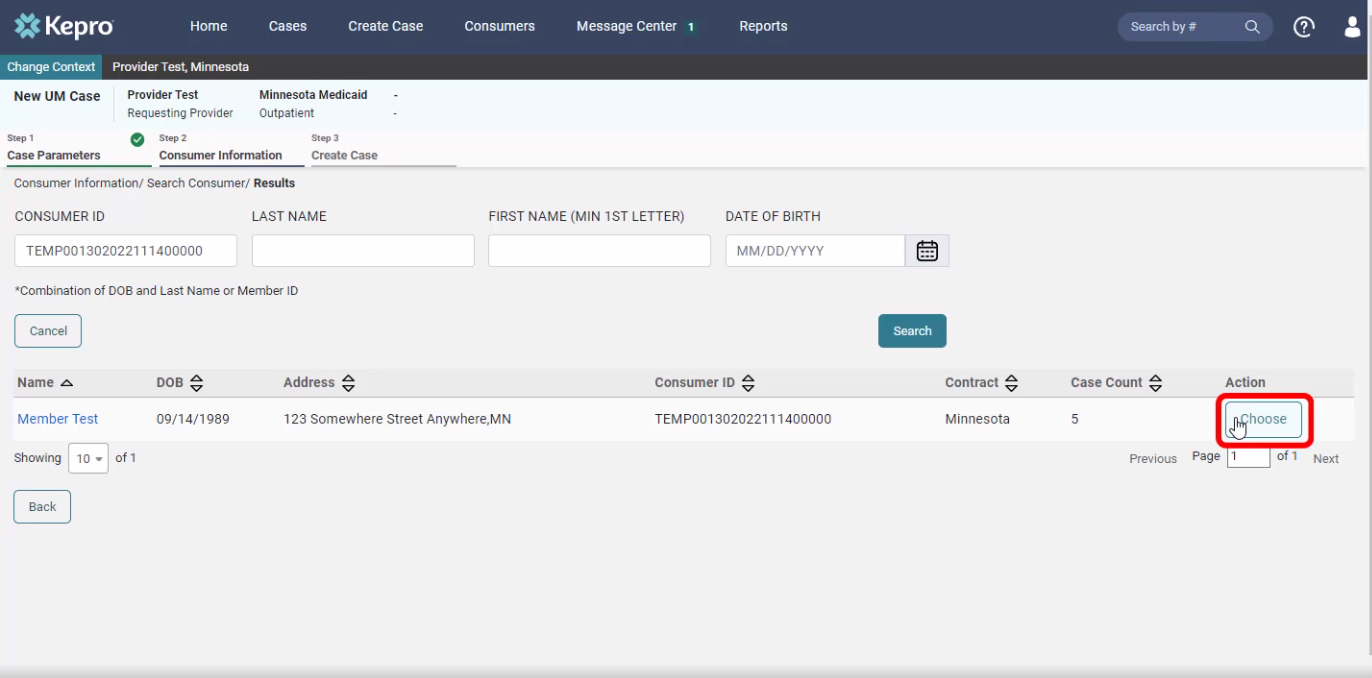 Verify member information.
Click “Choose” to continue.
MN Medicaid Ortho Portal Training   |
Page 8
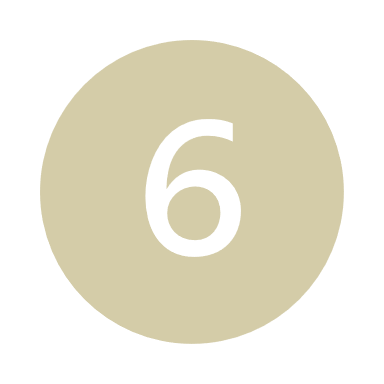 Atrezzo Provider Portal
Consumer information
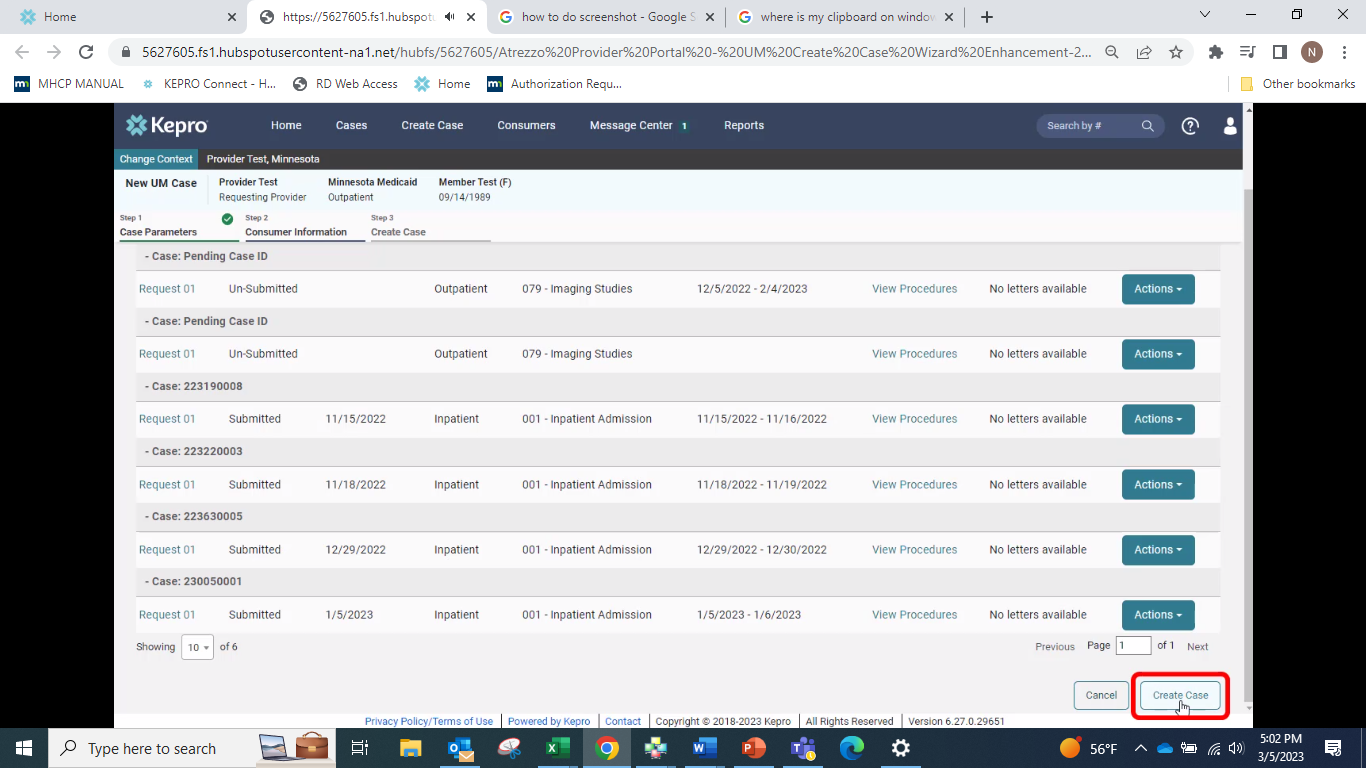 Previous cases submitted for this member will be displayed. 
Click on “Create Case” to continue.
MN Medicaid Ortho Portal Training   |
Page 9
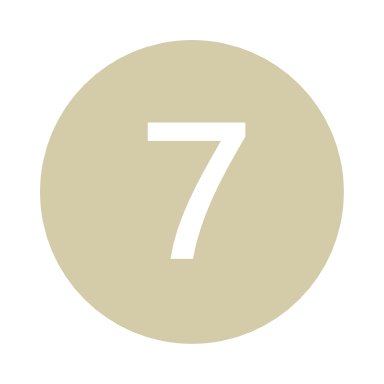 Atrezzo Provider Portal
Disclaimer
CREATE CASE
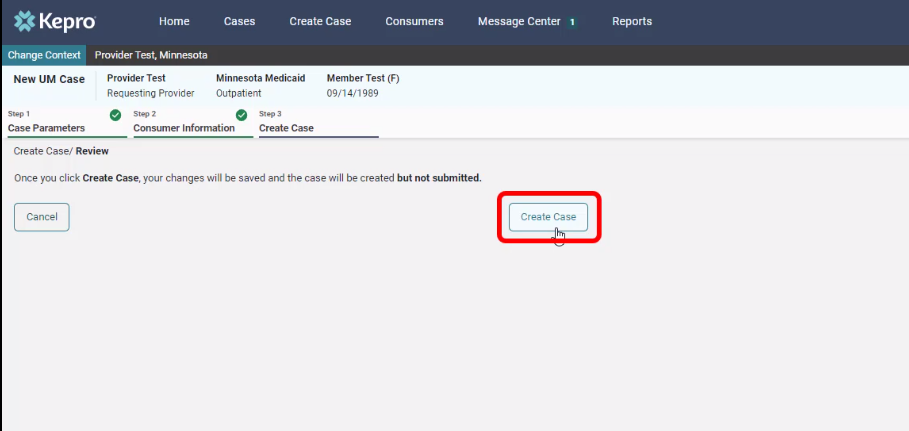 Notification prompt displays:
“Once you click Create Case, your changes will be saved and the case will be created; BUT
Case WILL NOT be submitted”
MN Medicaid Ortho Portal Training   |
Page 10
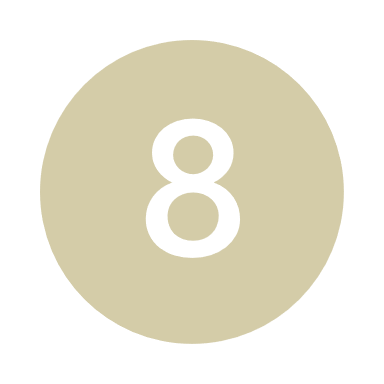 Atrezzo Provider Portal
Additional providers
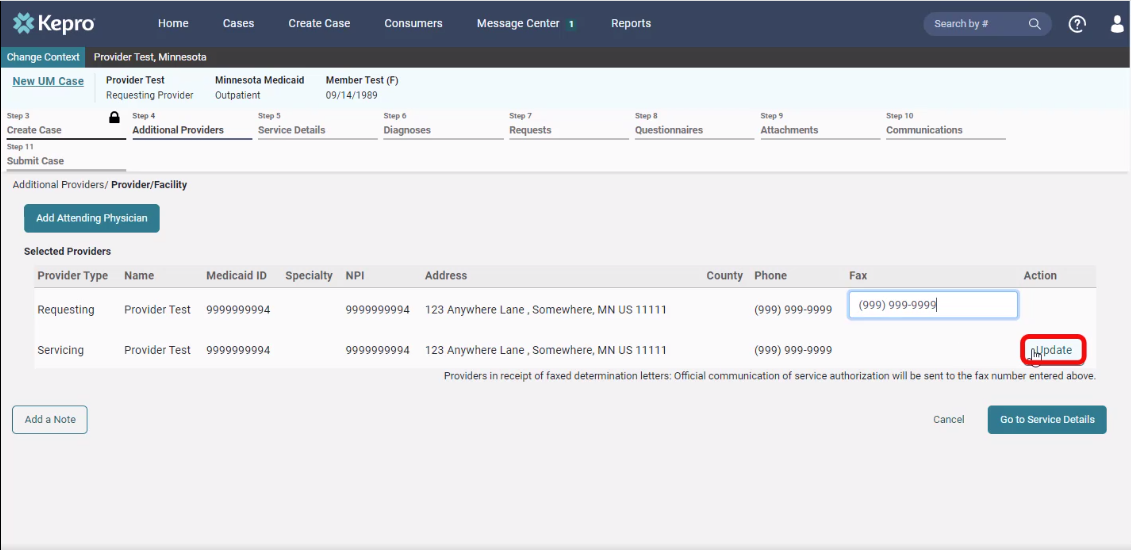 Entering the attending physician is not necessary for dental
Update the Servicing Provider by clicking on “Update”
MN Medicaid Ortho Portal Training   |
Page 11
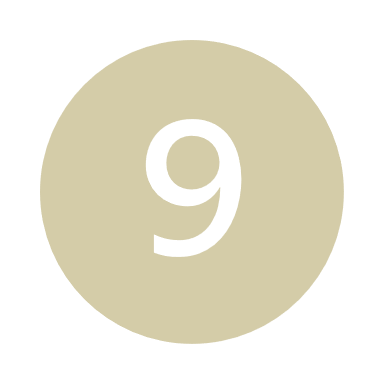 Atrezzo Provider Portal
ADDITIONAL PROVIDERS
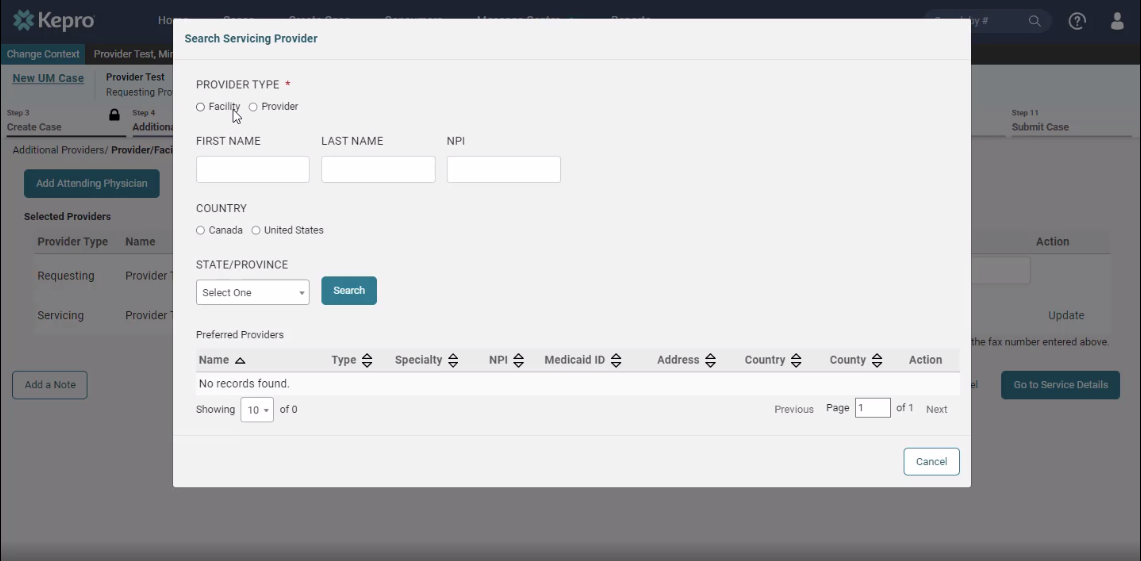 If registered as a facility, search using “Facility”.
If registered as a provider, search using “Provider”.
*Reminder: NPI entered under Servicing Provider will be the NPI used to create PA for DHS.
MN Medicaid Ortho Portal Training   |
Page 12
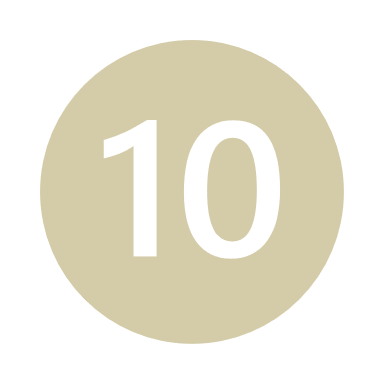 Atrezzo Provider Portal
ADDITIONAL PROVIDERS
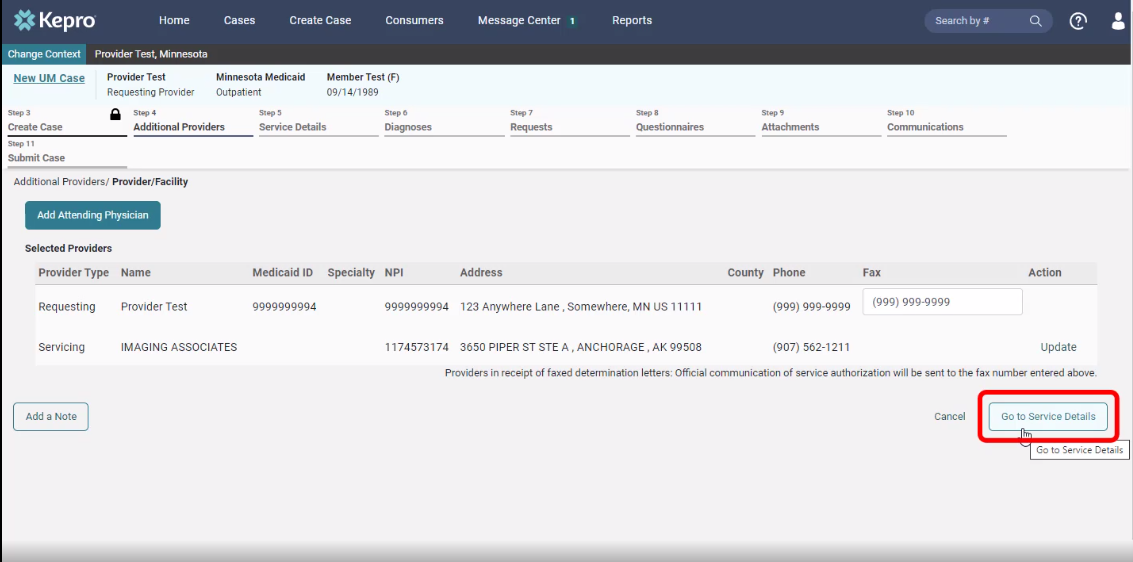 Verify provider information
Click on “Go to service details” to continue.
MN Medicaid Ortho Portal Training   |
Page 13
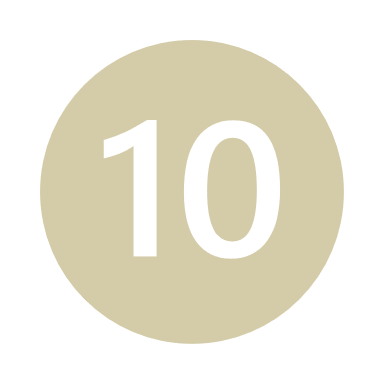 Atrezzo Provider Portal
Service details
Choose:
Place of Service: “Office” 
Service Type: “Dental- Office” 
Click on “Go to Diagnosis” to continue
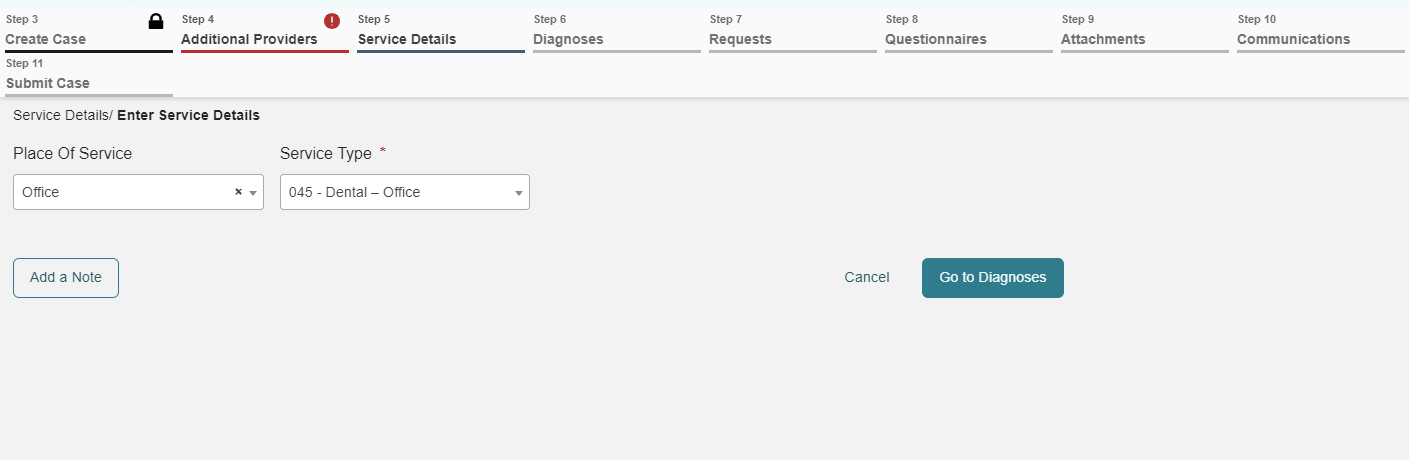 11
MN Medicaid Ortho Portal Training   |
Page 14
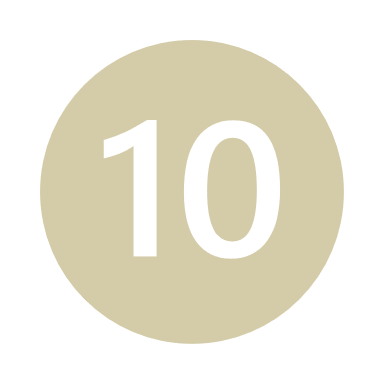 Atrezzo Provider Portal
diagnosis
Choose:
Code Type: “ICD 10” from the drop down, 
Enter the diagnosis code to search
Select the correct code from the drop down, 
Click “Go to Requests” to continue
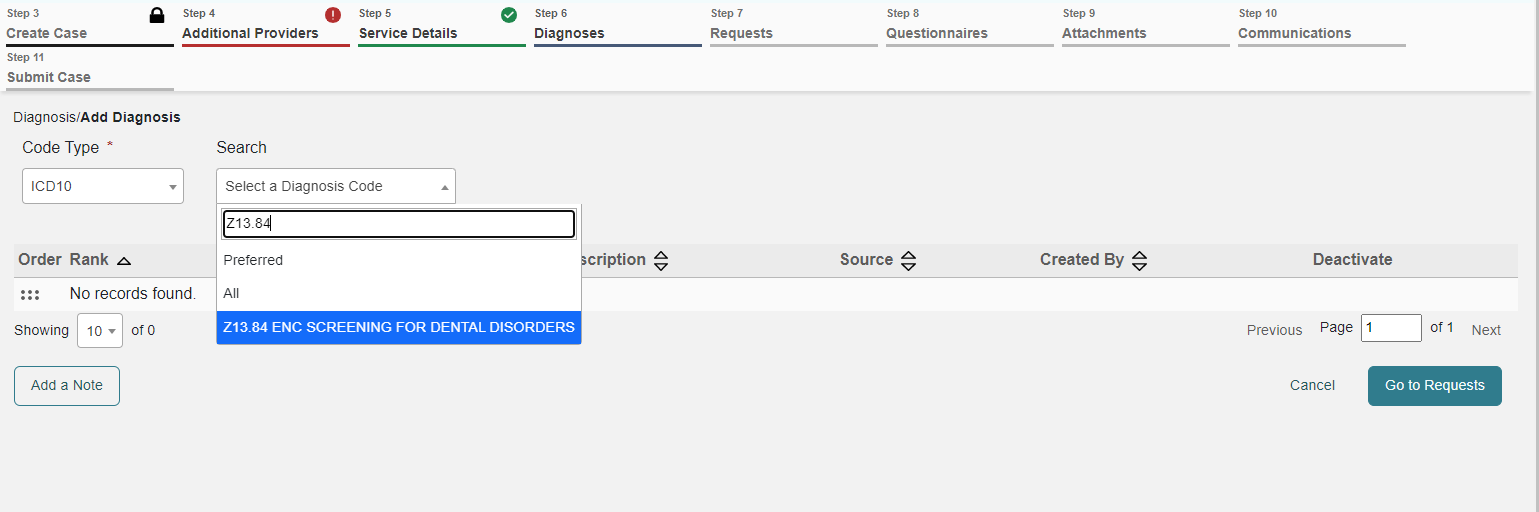 12
MN Medicaid Ortho Portal Training   |
Page 15
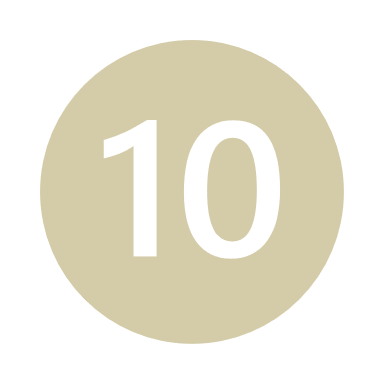 Atrezzo Provider Portal
requests
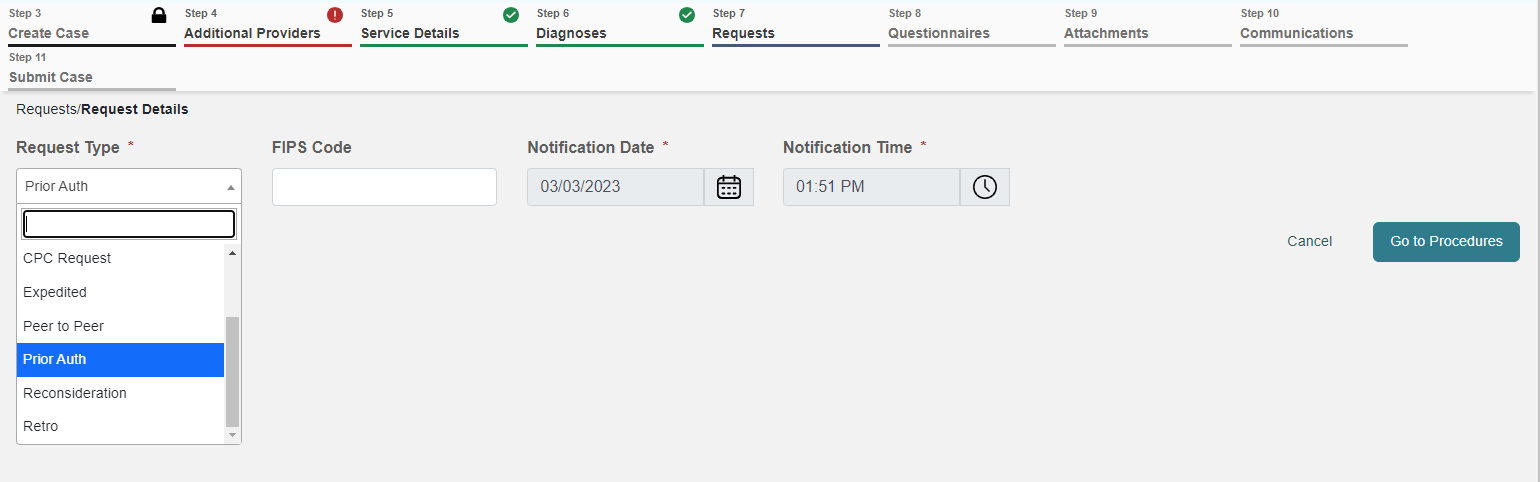 Choose Request Type: Prior Auth or Retro
The notification date and time will display. 
Click on “Go to Procedures” to continue.
FIPS Code field is not required for dental submissions, leave blank and continue.
13
MN Medicaid Ortho Portal Training   |
Page 16
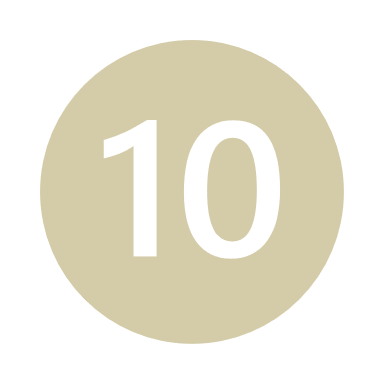 Atrezzo Provider Portal
requests
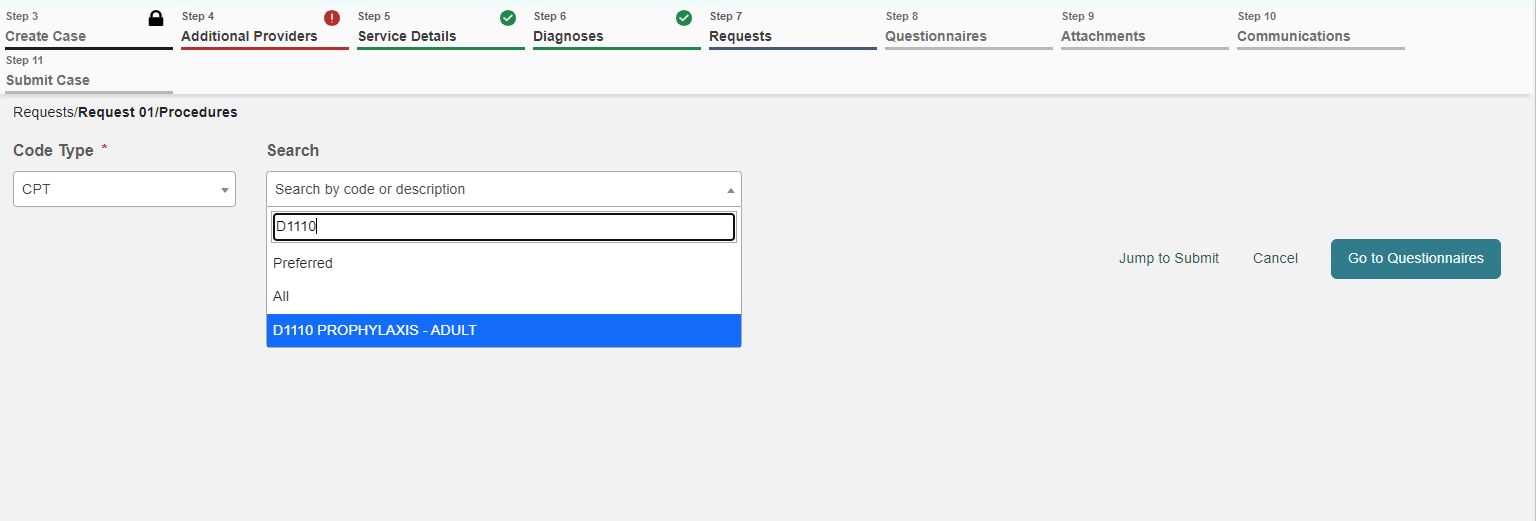 Enter the procedure code in search bar
Choose the correct code from the drop-down.
14
MN Medicaid Ortho Portal Training   |
Page 17
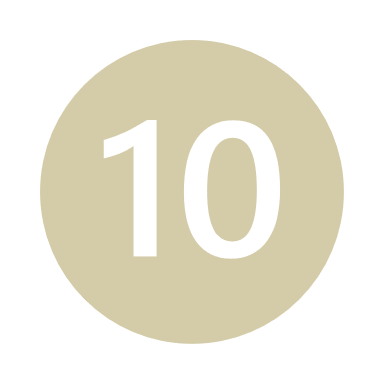 Atrezzo Provider Portal
REQUEST 01 WILL DISPLAY
Requests
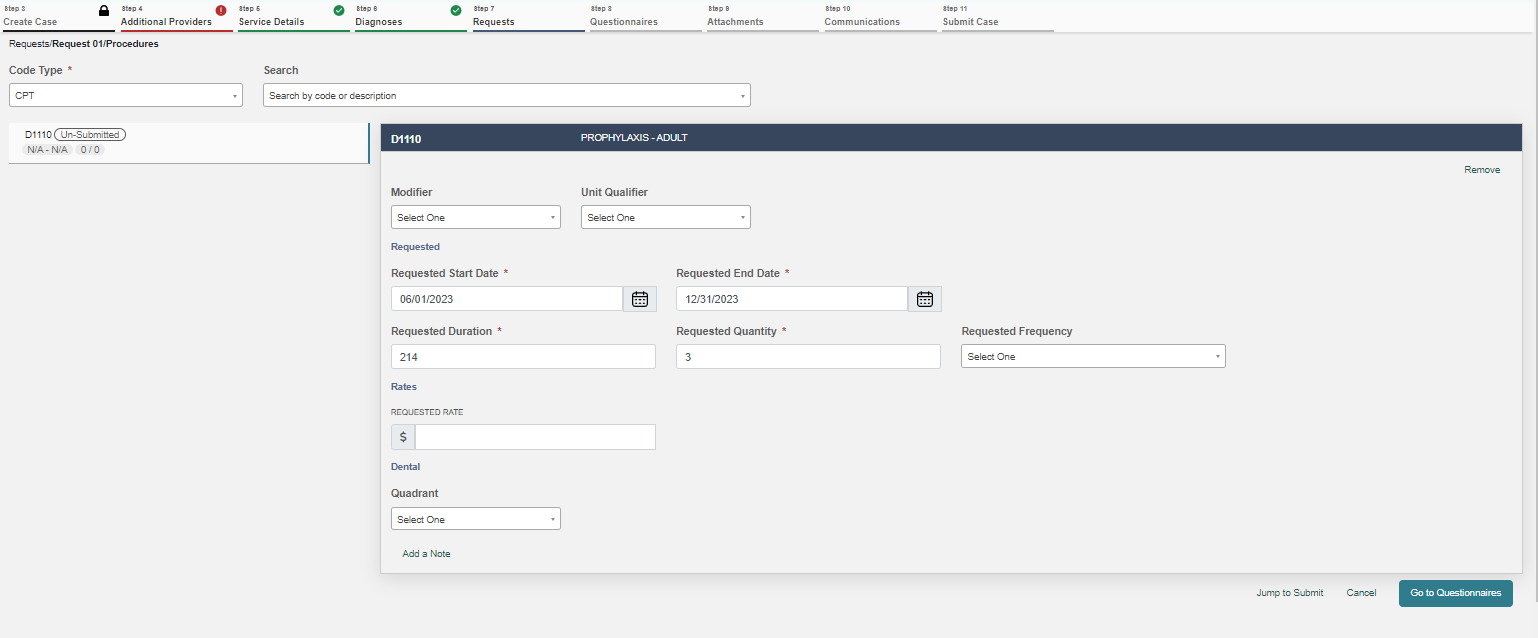 Enter Requested Start Date.
Enter the Requested Duration (this will populate the correct Requested End date). 
Enter the Requested quantity.
Repeat the process for additional procedure codes by entering an additional code in the search field.
Click on “Go to Questionaries” to continue.
| Prior Auth – Start Date – Today’s Date (excluding D1110)
| Retro – Use actual dates of service
|Leave Frequency, Rate, and Modifier(s) blank
*For SRP codes D4341 and D4342, please create a request line for each quadrant and choose the correct quadrant on the lower left.
15
*Providers are not permitted to submit cases as “insufficient information” status (warning message will pop-up that will prompt you to correct the error).
MN Medicaid Ortho Portal Training   |
Page 18
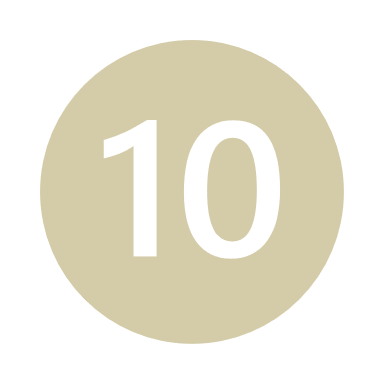 Atrezzo Provider Portal
If there are any questionnaires required for completion, they will be displayed here.
questionnaire
Click on “Take” under Action to complete the questionnaire.

Upon questionnaire completion, click on “Go to Attachments” to upload the documents.
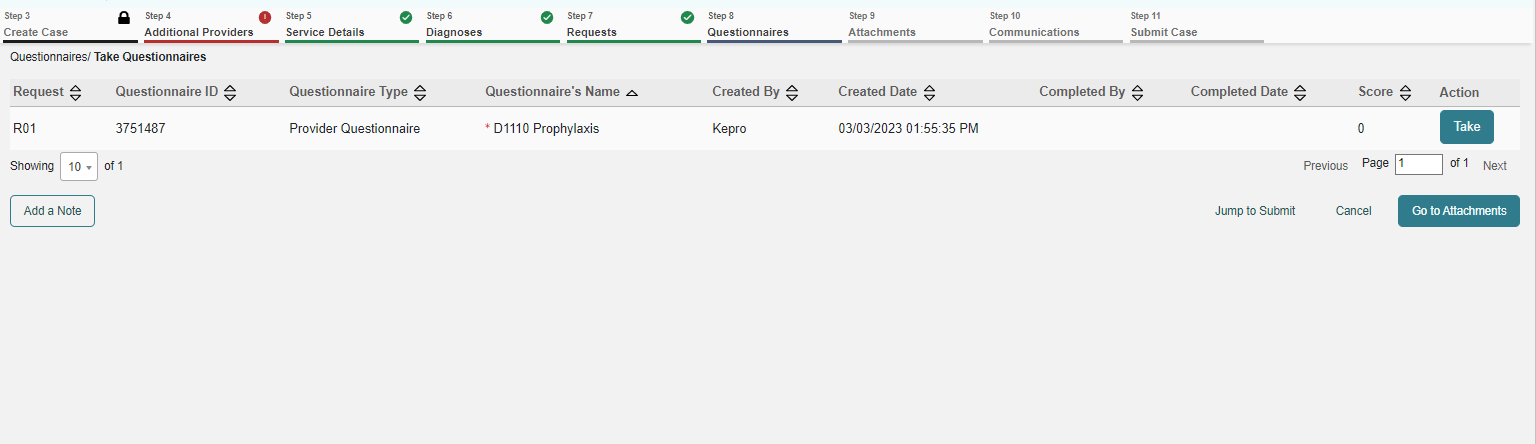 16
MN Medicaid Ortho Portal Training   |
Page 19
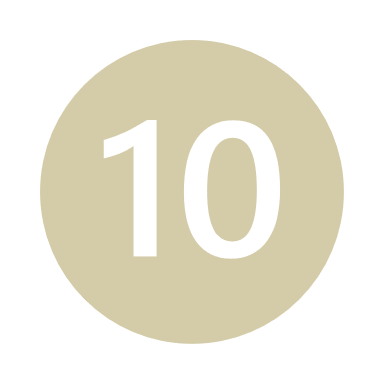 Atrezzo Provider Portal
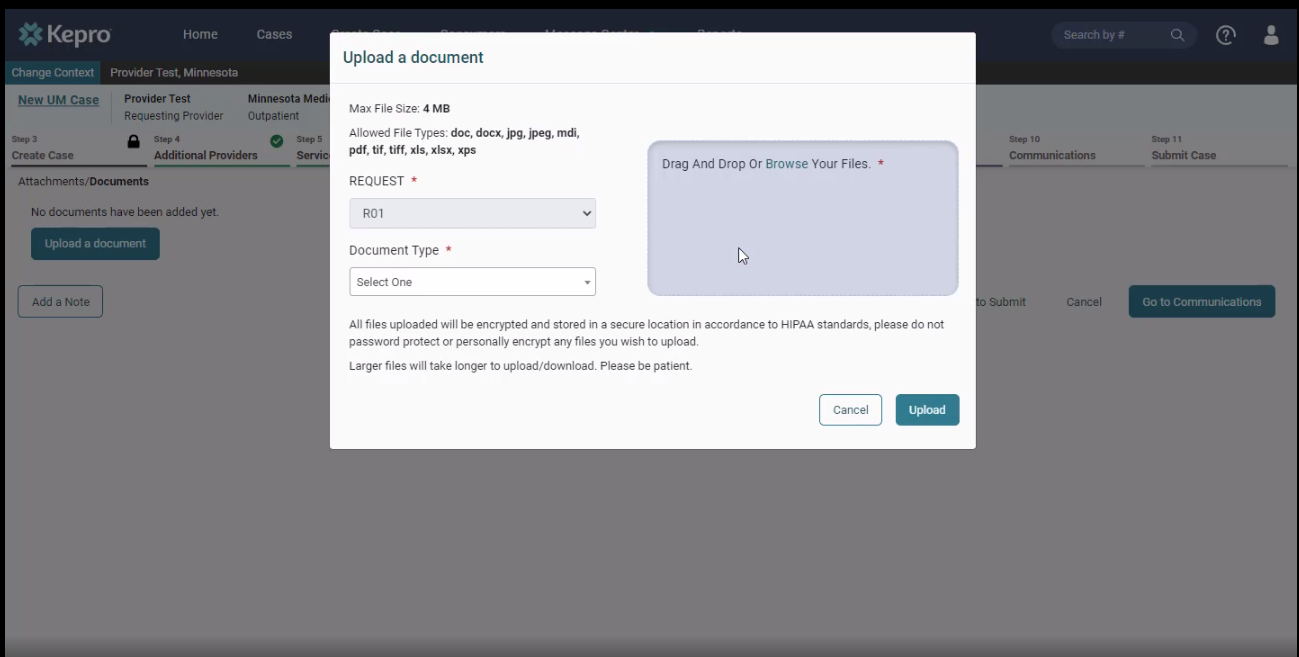 attachments
Click on “Upload documents.” 
*You can drag and drop your documents, or you can browse your files. 
Once the documents are chosen, click on “Upload.”
17
MN Medicaid Ortho Portal Training   |
Page 20
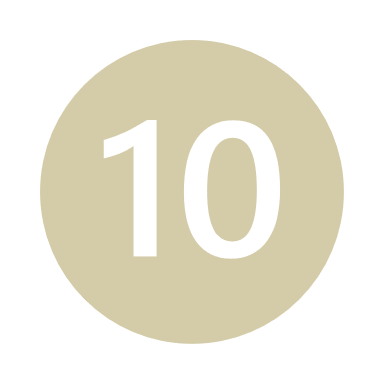 Atrezzo Provider Portal
Case note
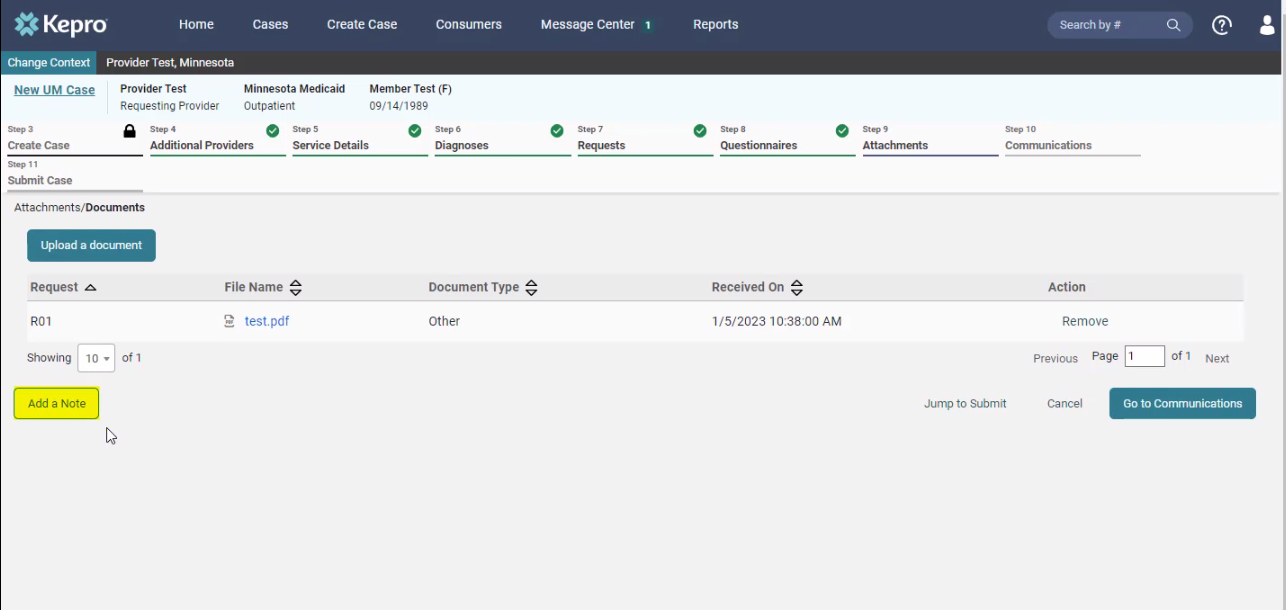 Each step has a “Add a note” button displayed on the bottom left. 
*A note can be added any time throughout the creation of the request; however, it is not necessary.
*Please be advised when responding to this request, clinical rationale/medical necessity information must be captured within the physical record (written documentation) and not solely entered as a case note.
18
MN Medicaid Ortho Portal Training   |
Page 21
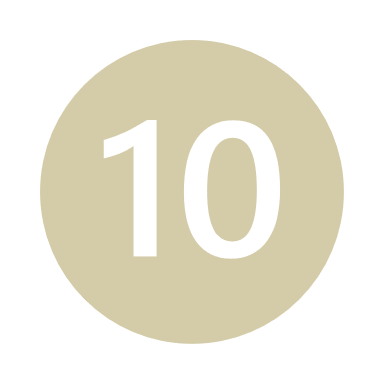 Atrezzo Provider Portal
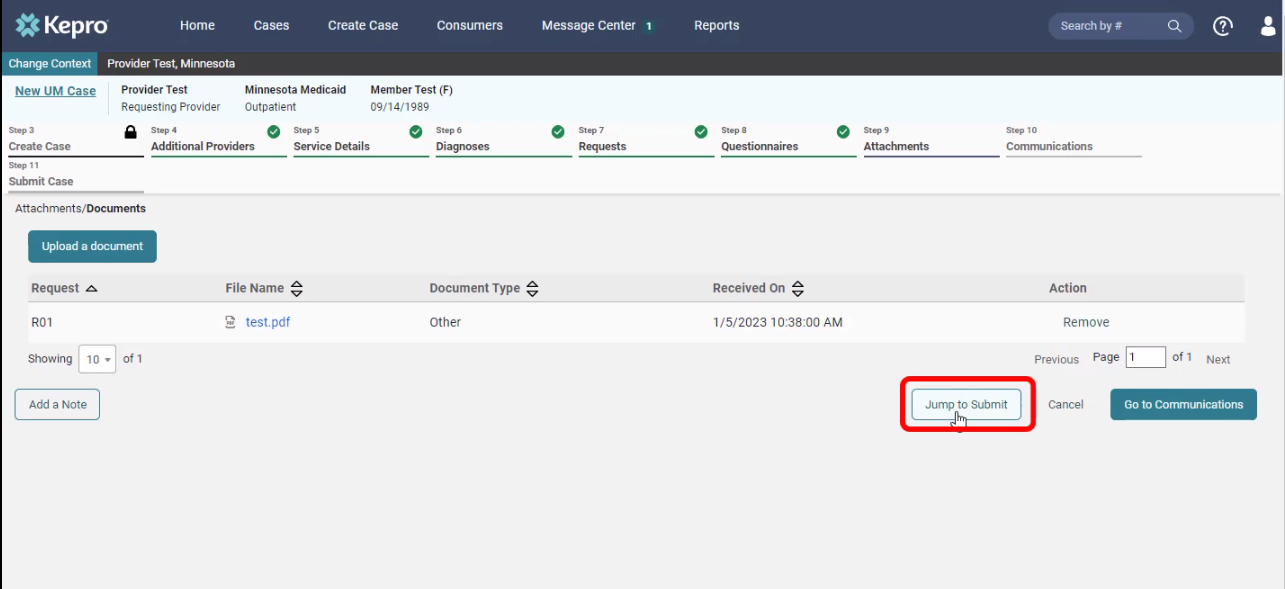 attachments
Click on “Jump to Submit” when all the steps are completed, and a case note has been entered (if necessary).
19
MN Medicaid Ortho Portal Training   |
Page 22
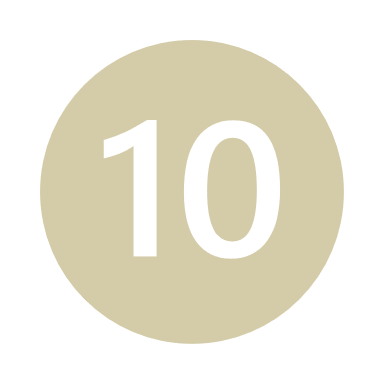 Atrezzo Provider Portal
communications
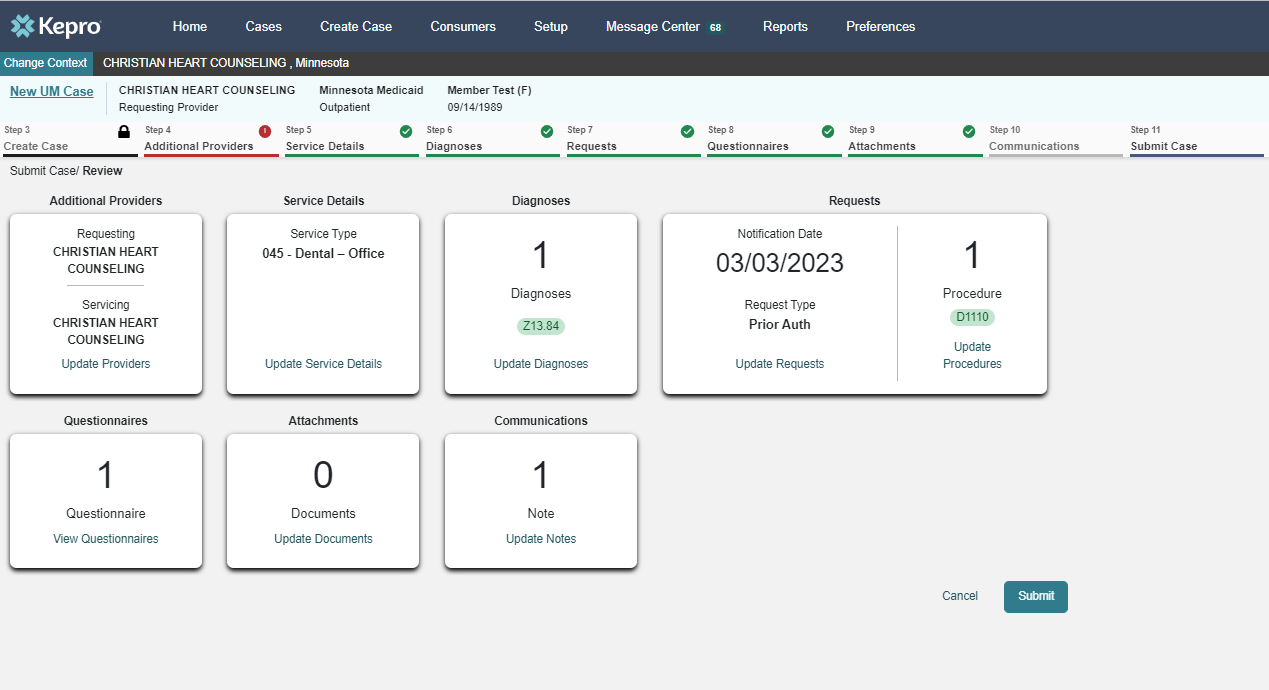 Review the request. 
If any changes need to be made, click on “Update” in any section. 
If everything is correct, click on “Submit”.
20
MN Medicaid Ortho Portal Training   |
Page 23
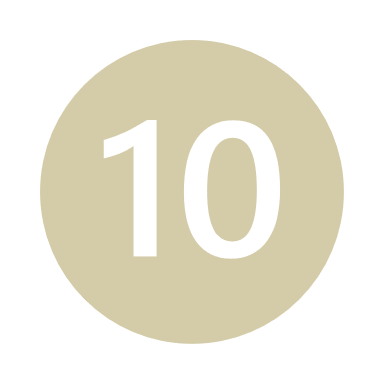 Atrezzo Provider Portal
disclaimer
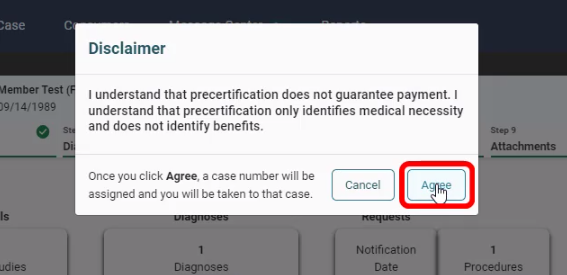 Click “Agree” on the disclaimer.
21
MN Medicaid Ortho Portal Training   |
Page 24
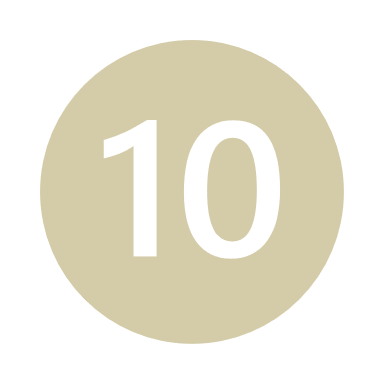 Atrezzo Provider Portal
completion
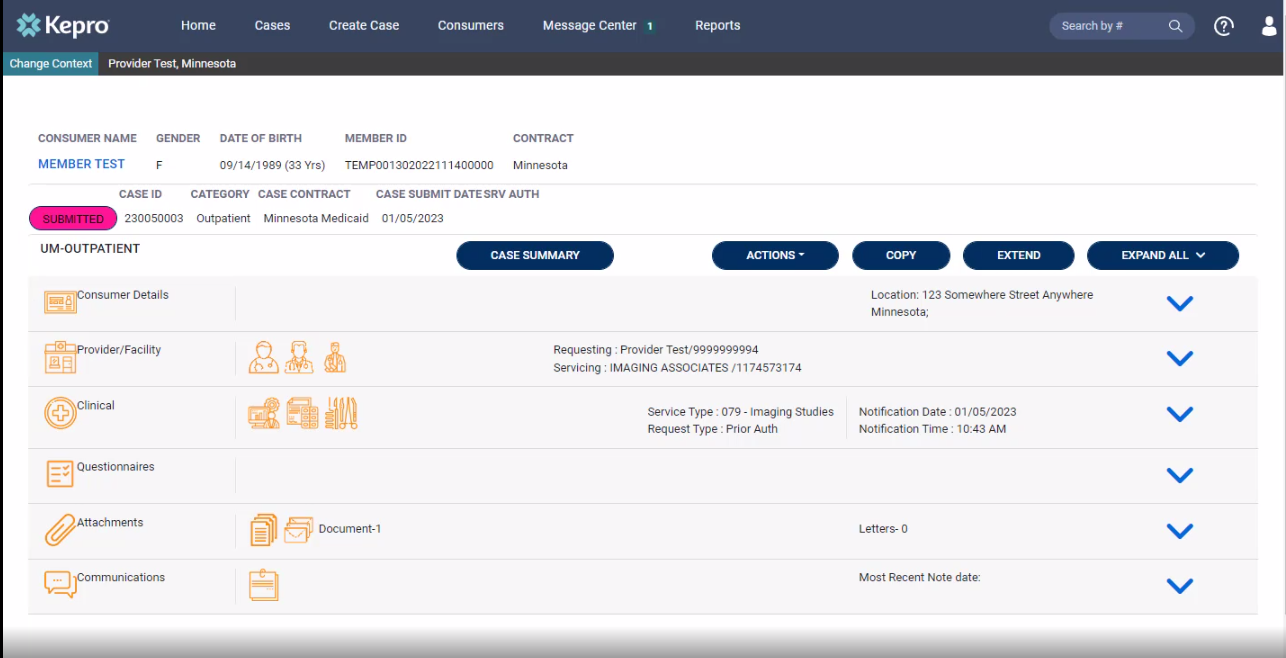 Completed request that is now ready for review by Kepro staff.

Please print or record case number. This will allow for tracking case status, checking for pended information requests or to enter questions into the messaging system.
22
MN Medicaid Ortho Portal Training   |
Page 25
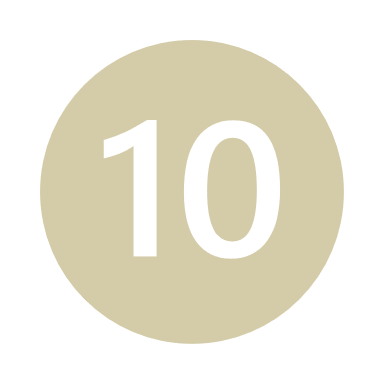 Atrezzo Provider Portal
23
Error messages
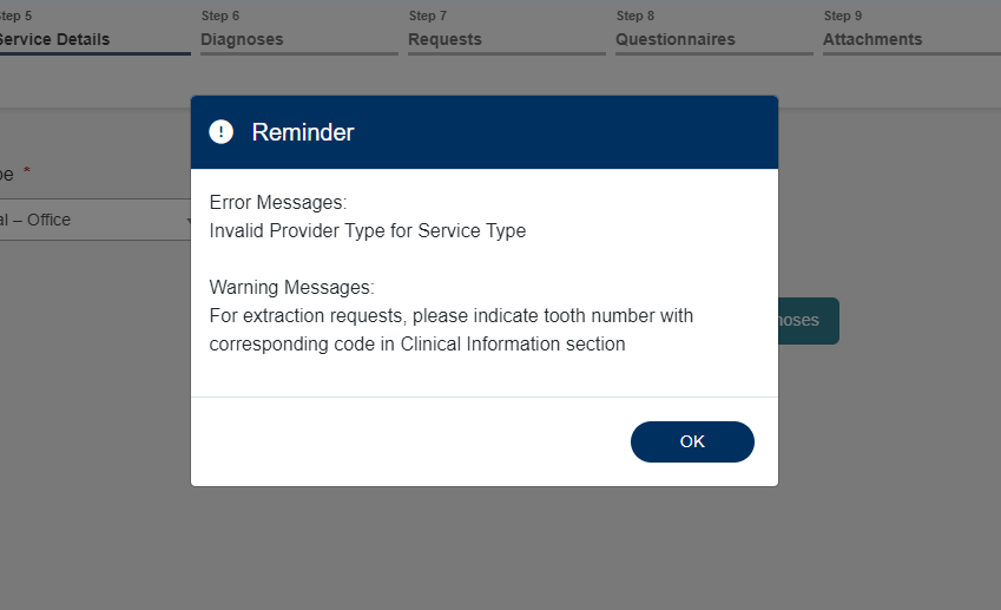 If applicable, error messages will appear, prohibiting request submission.

Errors will disappear as information is added or corrected.
If “Invalid Provider Type” error message appears, an incorrect provider type was selected.
MN Medicaid Ortho Portal Training   |
Page 26
Question & Answer
MN Medicaid Ortho Portal Training    |
Page 27
Thank you for attending!
Please reach out with any questions you may have.
Contact Info
1 (866) 433-3658
DentalMNMedicaid@Kepro.com
https://mhcp.kepro.com/
Footer   |
Page 28